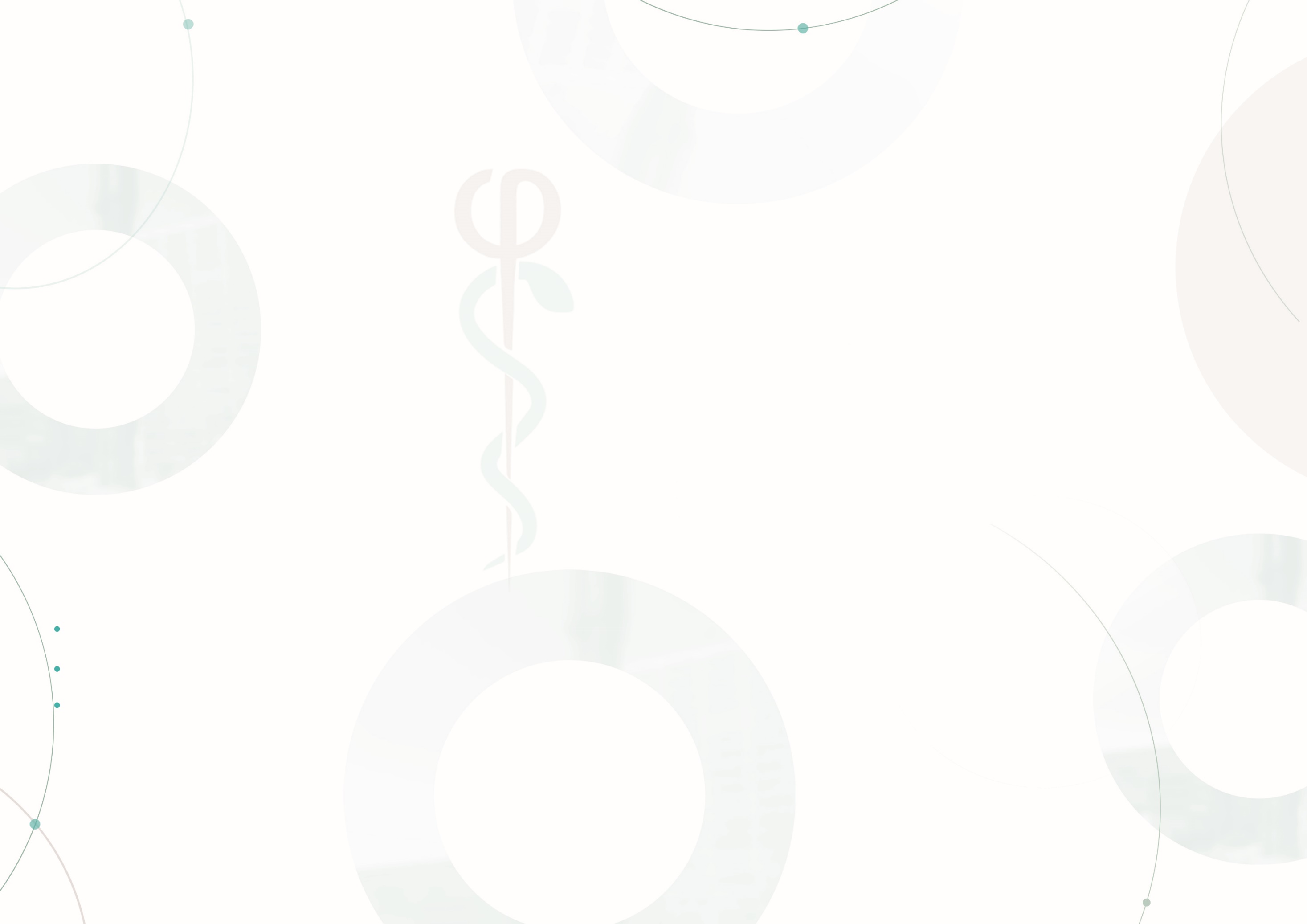 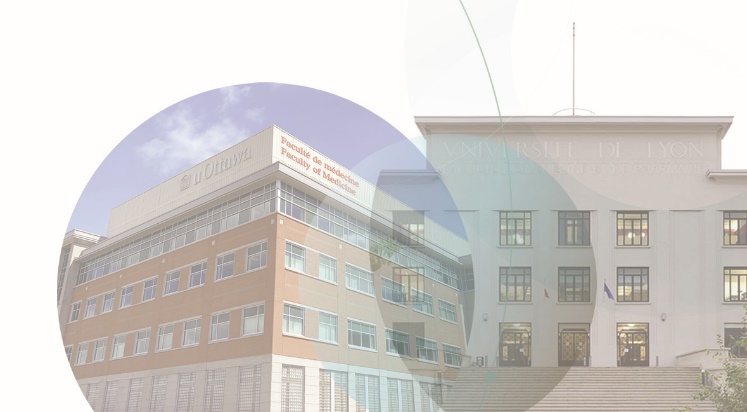 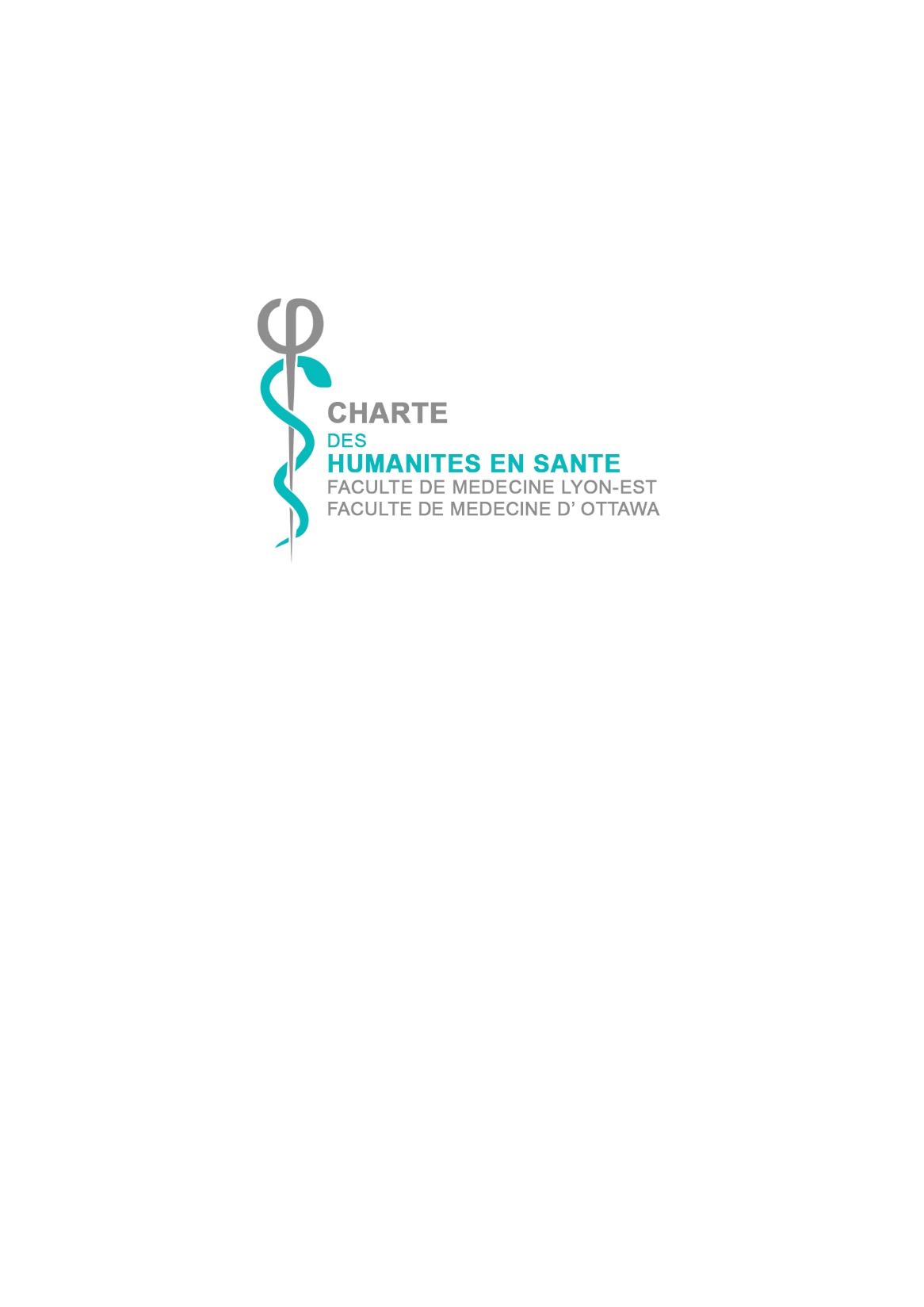 Signature de la Charte des Humanités en Santé
Faculté de Médecine Lyon-Est & Faculté de Médecine d’Ottawa
Mercredi 20 septembre 2023
Promotion du Parcours accès spécifique santé (PASS)
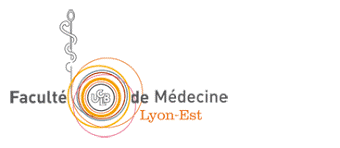 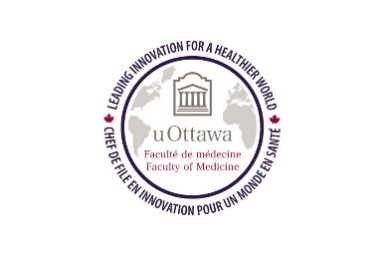 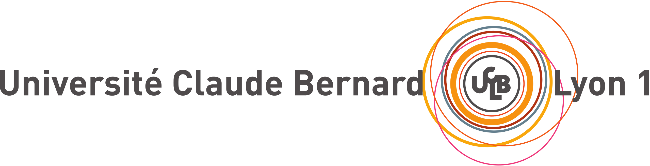 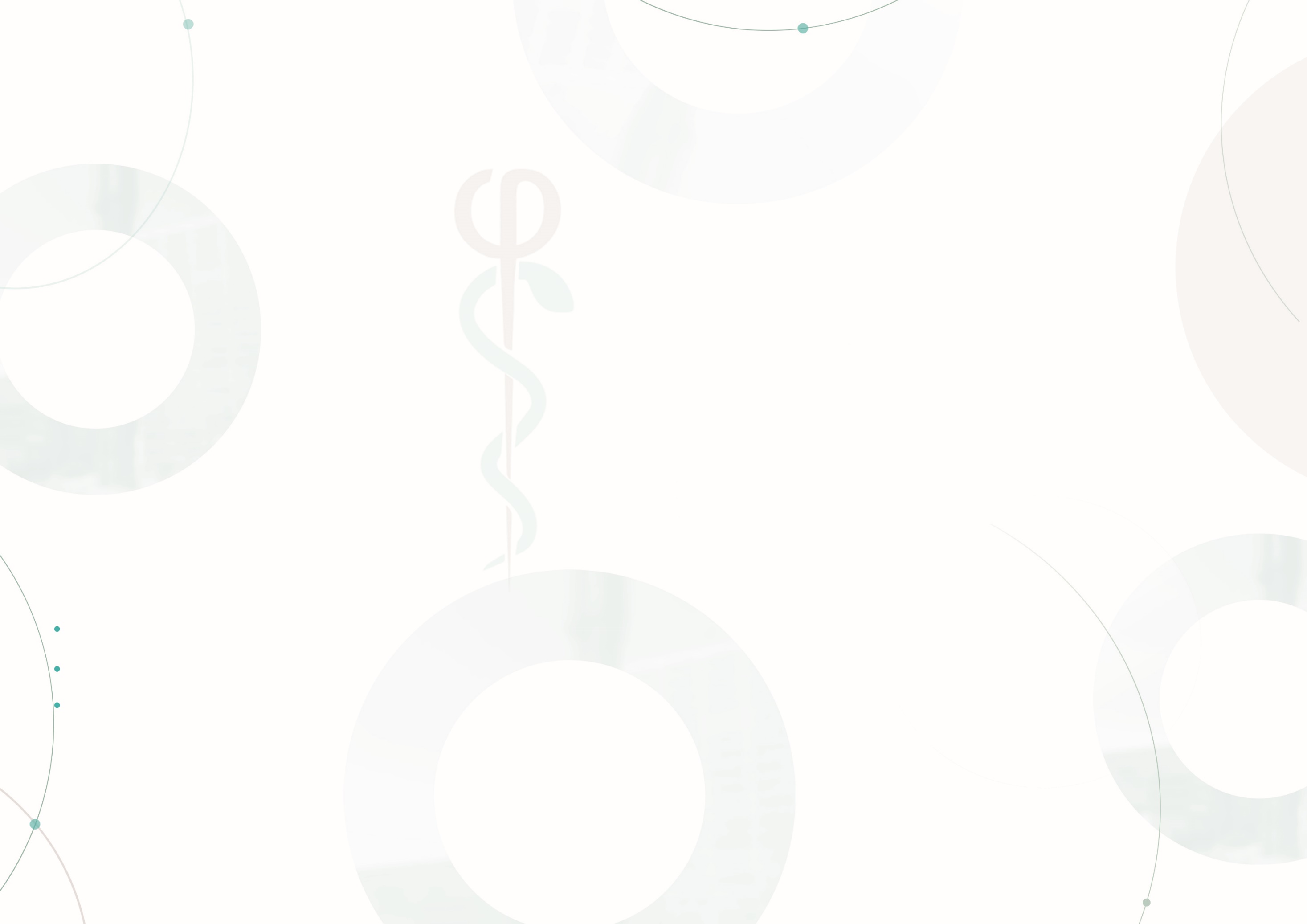 Pourquoi une charte des humanités en santé?
G. Rode
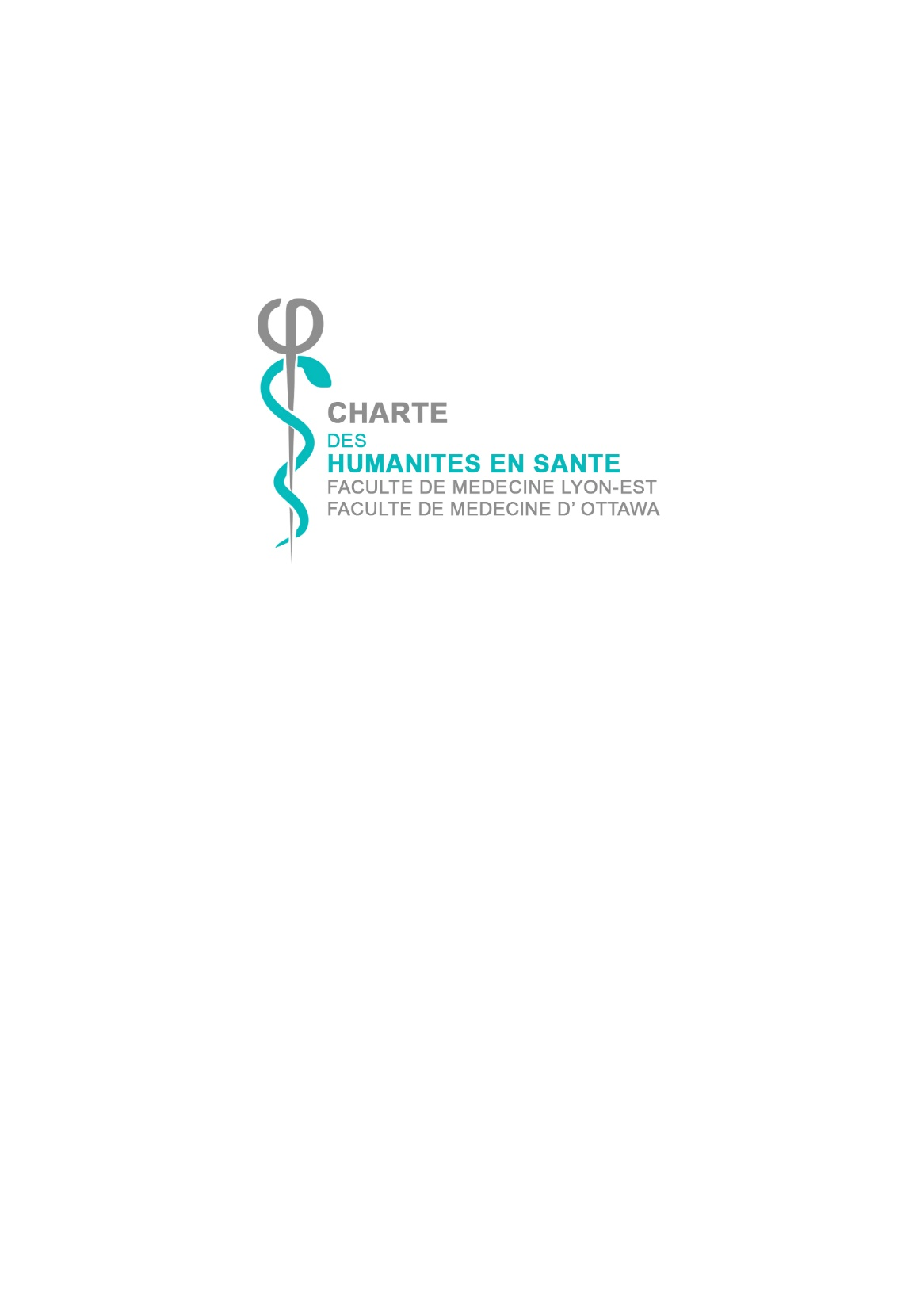 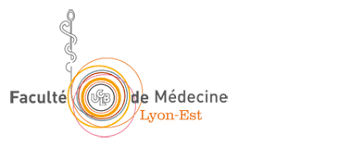 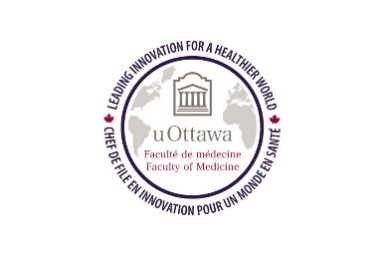 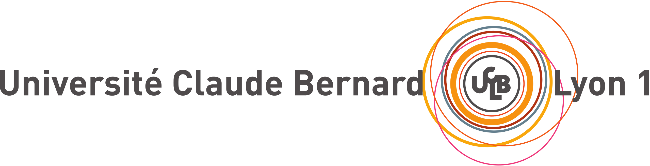 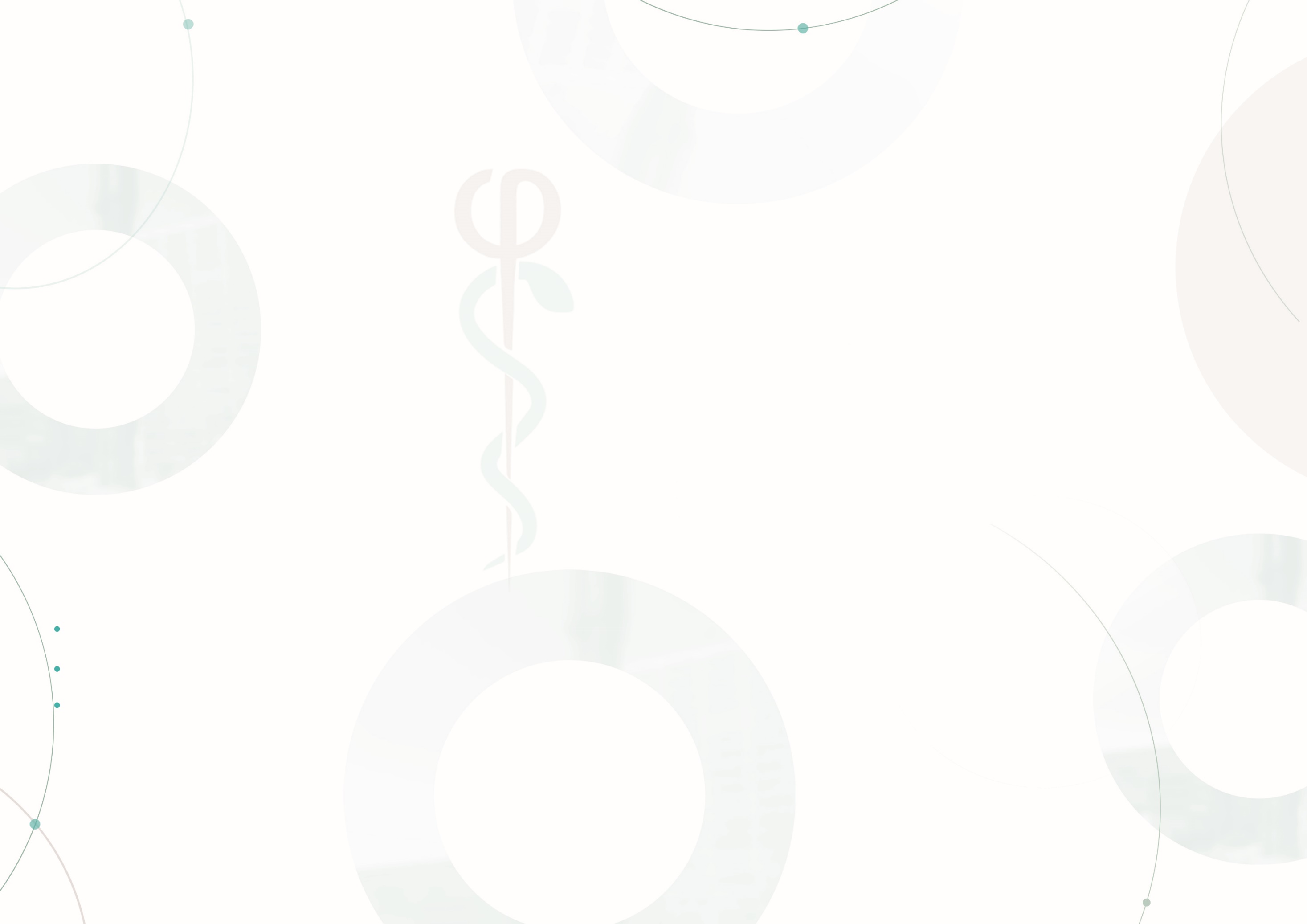 Groupe de travail
 
François Blanchardon, patient association patients France AssoSanté
Ali Chour, interne de pneumologie
Jérôme Etienne, doyen honoraire, Pr de bactériologie virologie
Nicolas Lechopier, MCF SHS philosophe 
Edouard Leaune, praticien hospitalo-universitaire, doctorant en philosophie
Gilles Rode, doyen, Pr de médecine physique et réadaptation
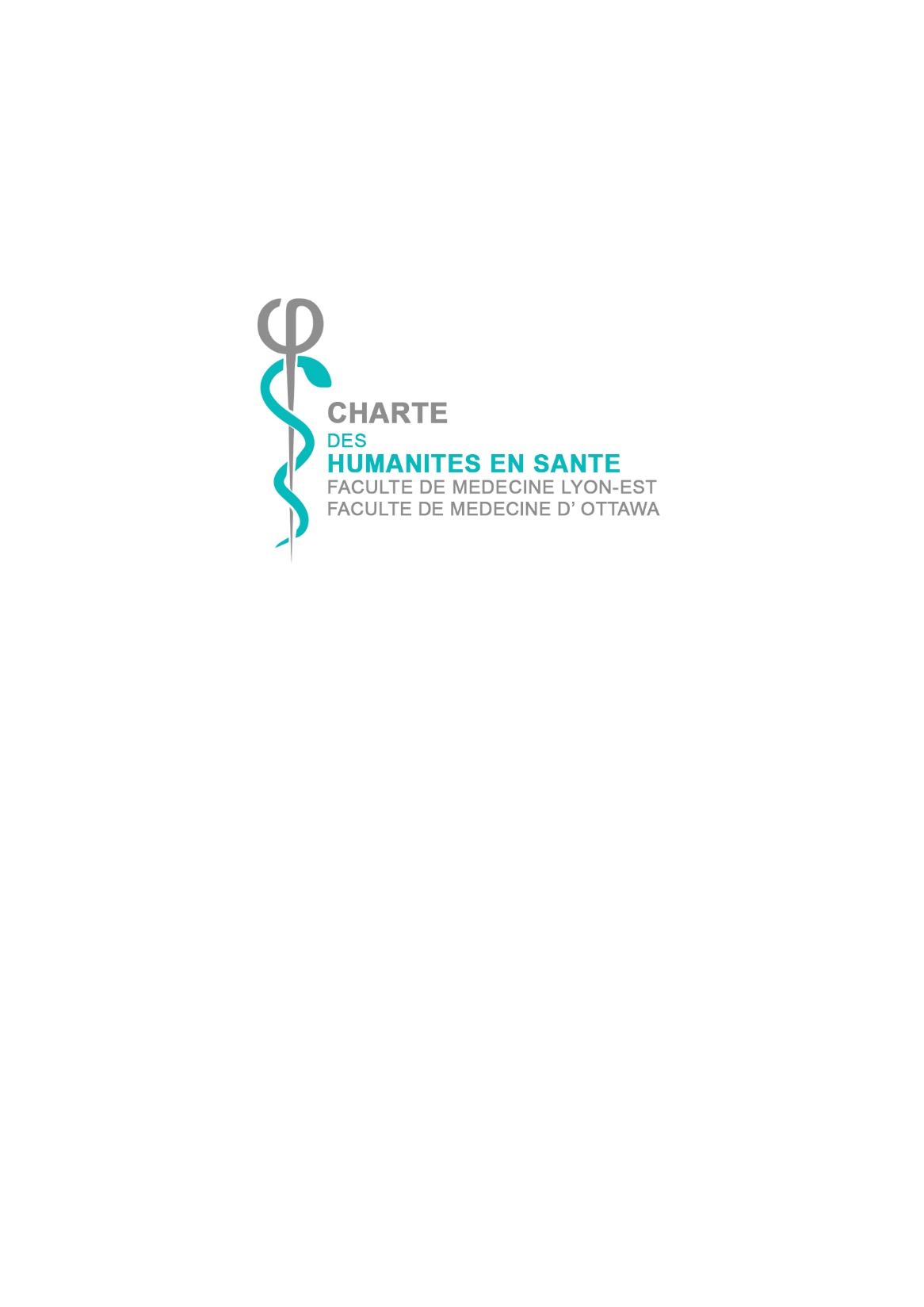 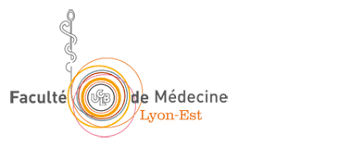 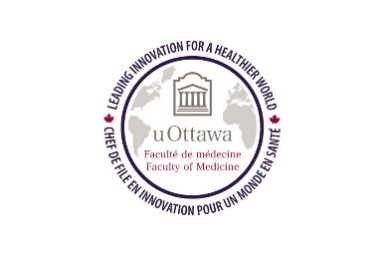 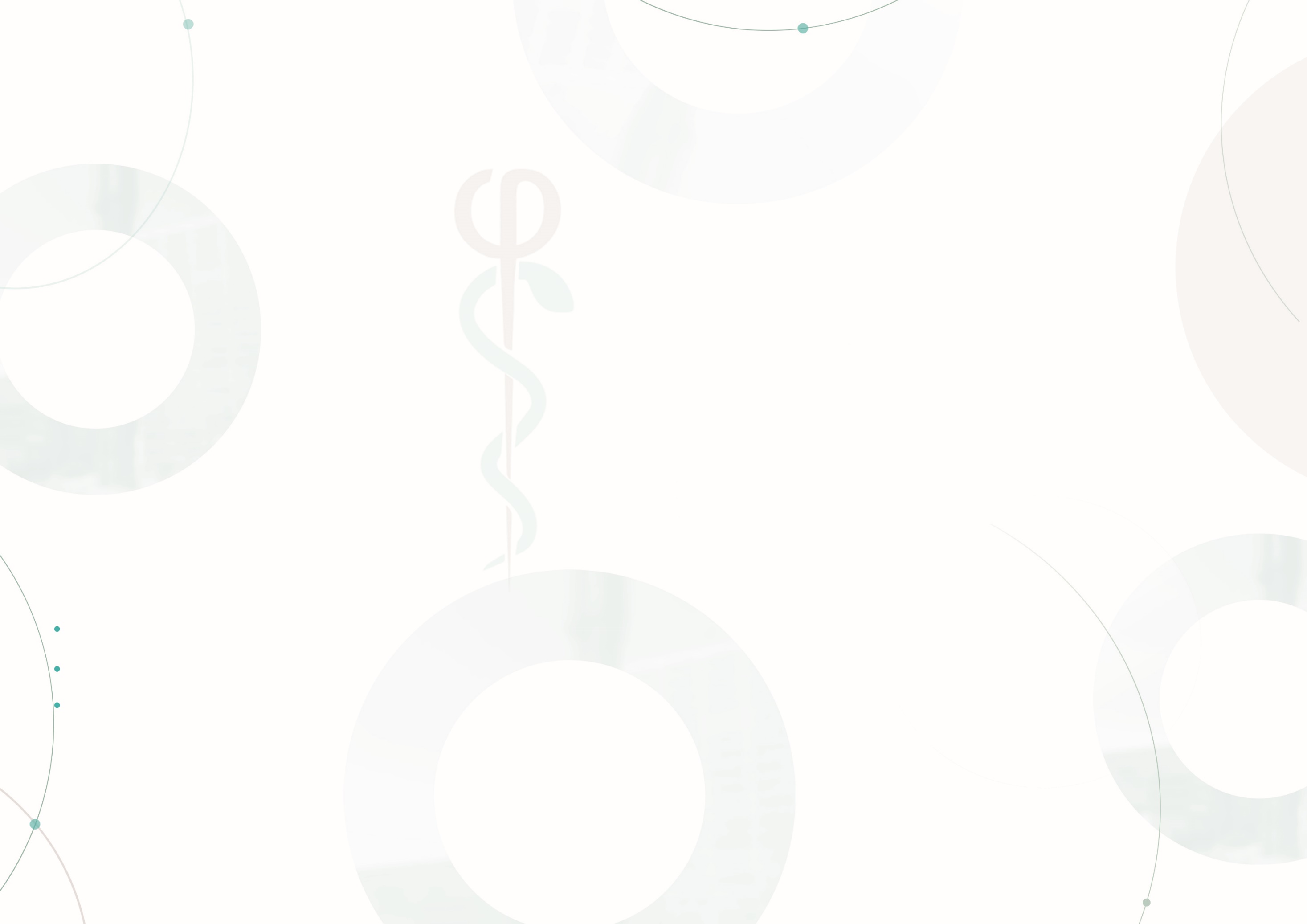 Humanités en santé
N. Lechopier

Les humanités en santé sont un champ interdisciplinaire de la médecine incluant les sciences humaines, les sciences sociales, les arts et leurs applications. Associées à l’enseignement des disciplines fondamentales et cliniques, elles contribuent à promouvoir un nouvel humanisme médical.
 
Ce nouvel humanisme repose sur le respect de la personne humaine, dans toutes ses dimensions, physique, psychologique, sociale, culturelle et spirituelle, en prenant également en compte les évolutions sociétales et environnementales.
 
Afin de répondre à cet enjeu pour la formation des futurs médecins, la faculté, par la voix de ses enseignants et de ses personnels et les étudiants s’engagent.
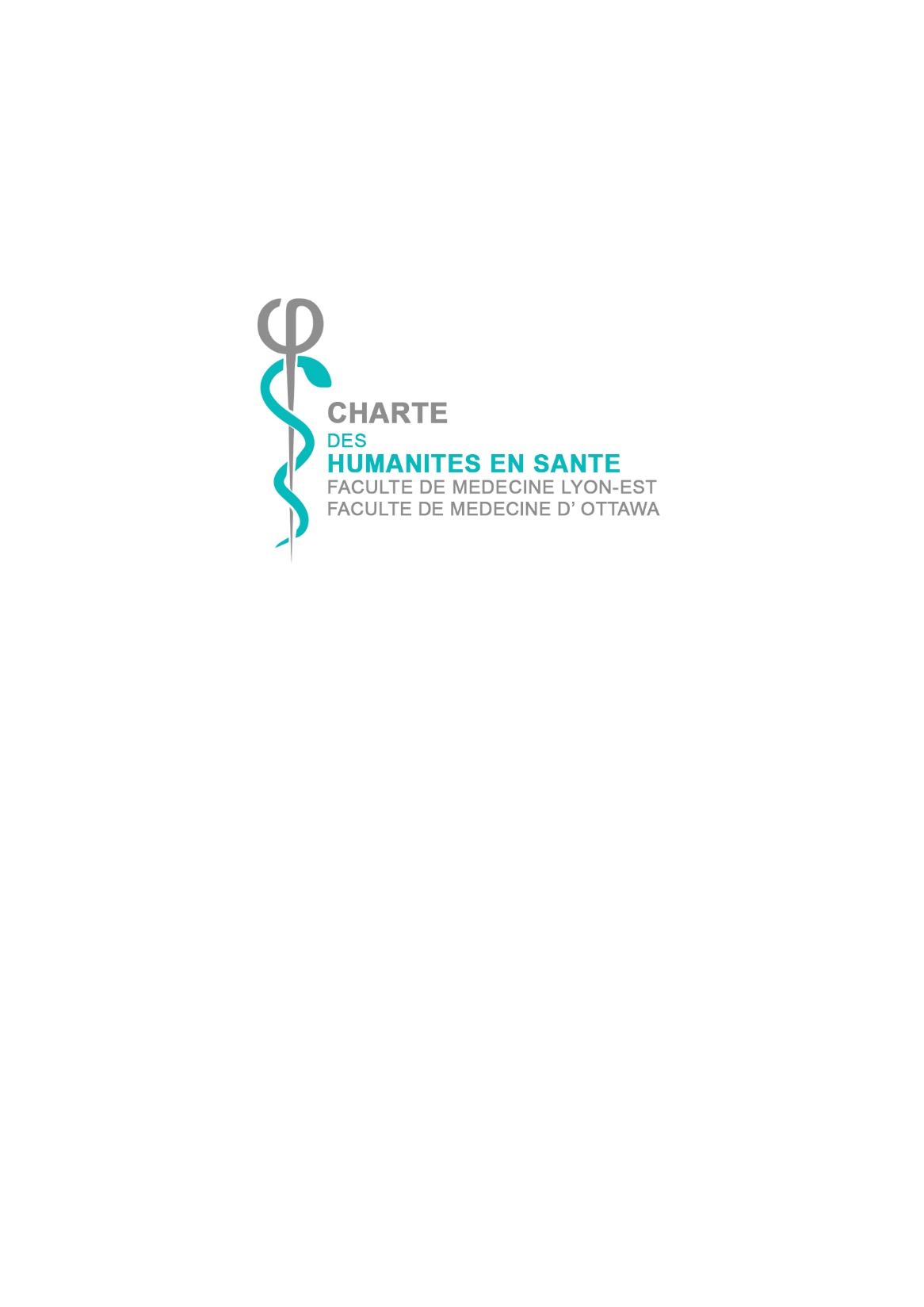 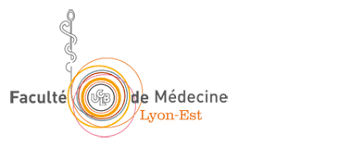 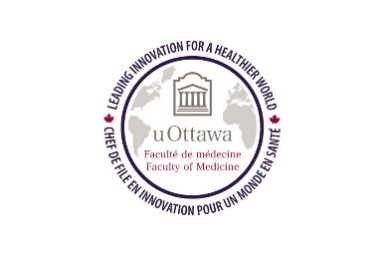 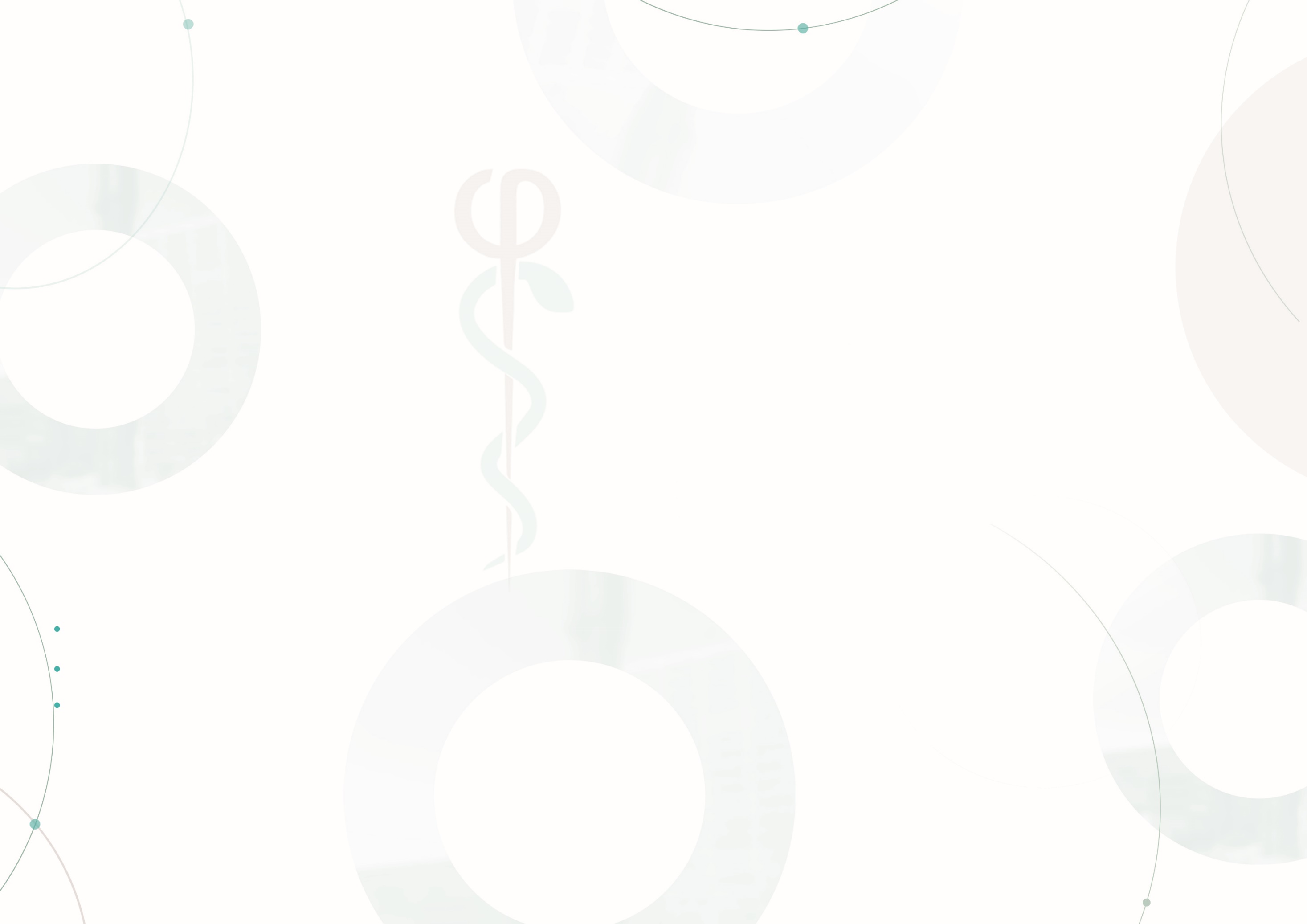 La faculté s’engage à :
N. Lechopier
 
Promouvoir l’enseignement des humanités en santé tout au long 
du cursus des études médicales
 
Promouvoir l’approche interdisciplinaire comme dimension des humanités en santé 

Promouvoir la recherche dans les domaines des humanités en santé

Associer les patients à la réflexion pédagogique et à l’enseignement
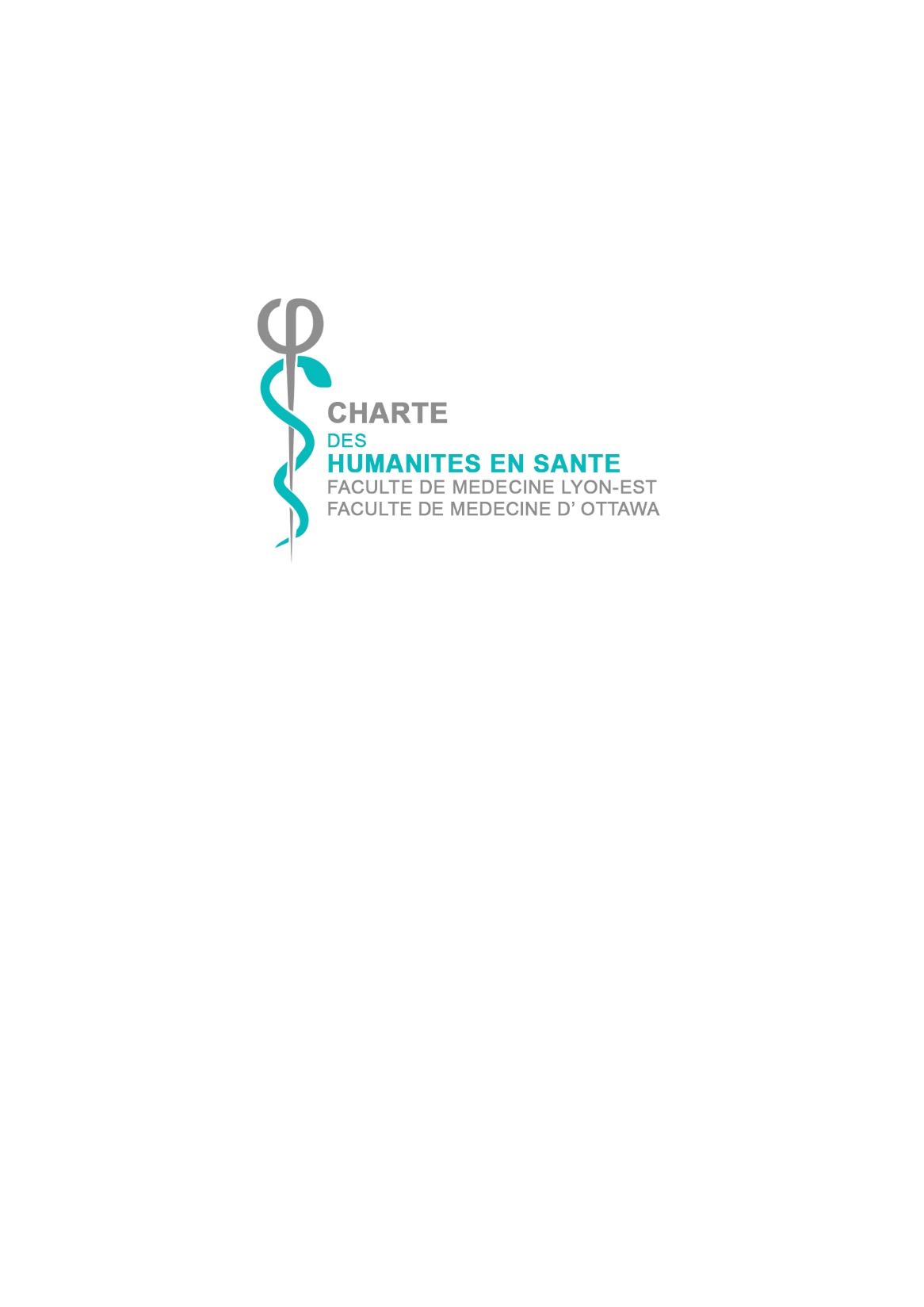 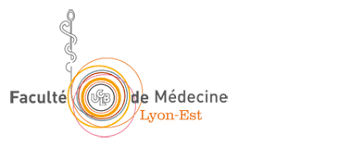 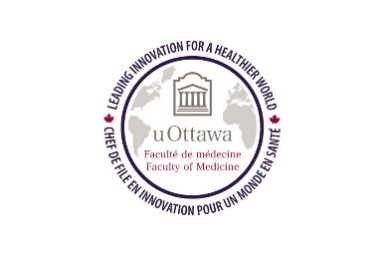 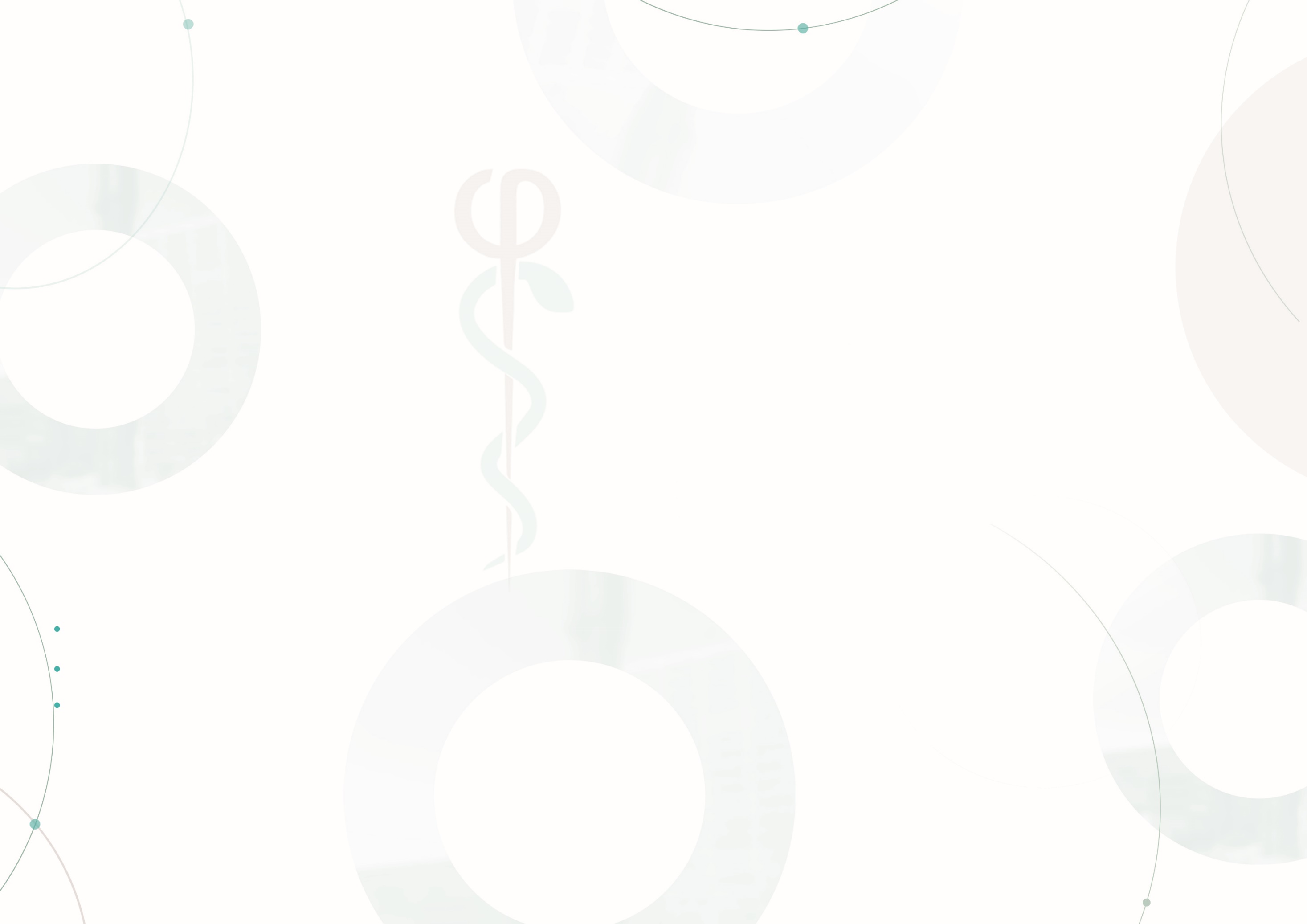 La faculté s’engage à :
A. Chour

Favoriser les initiatives pédagogiques enseignantes et apprenant.e.s dans le domaine des humanités en santé

Encourager l’expression de l’intelligence émotionnelle et des sens

Engager l’étudiant à mieux appréhender la complexité en santé, l’incertitude et favoriser le débat
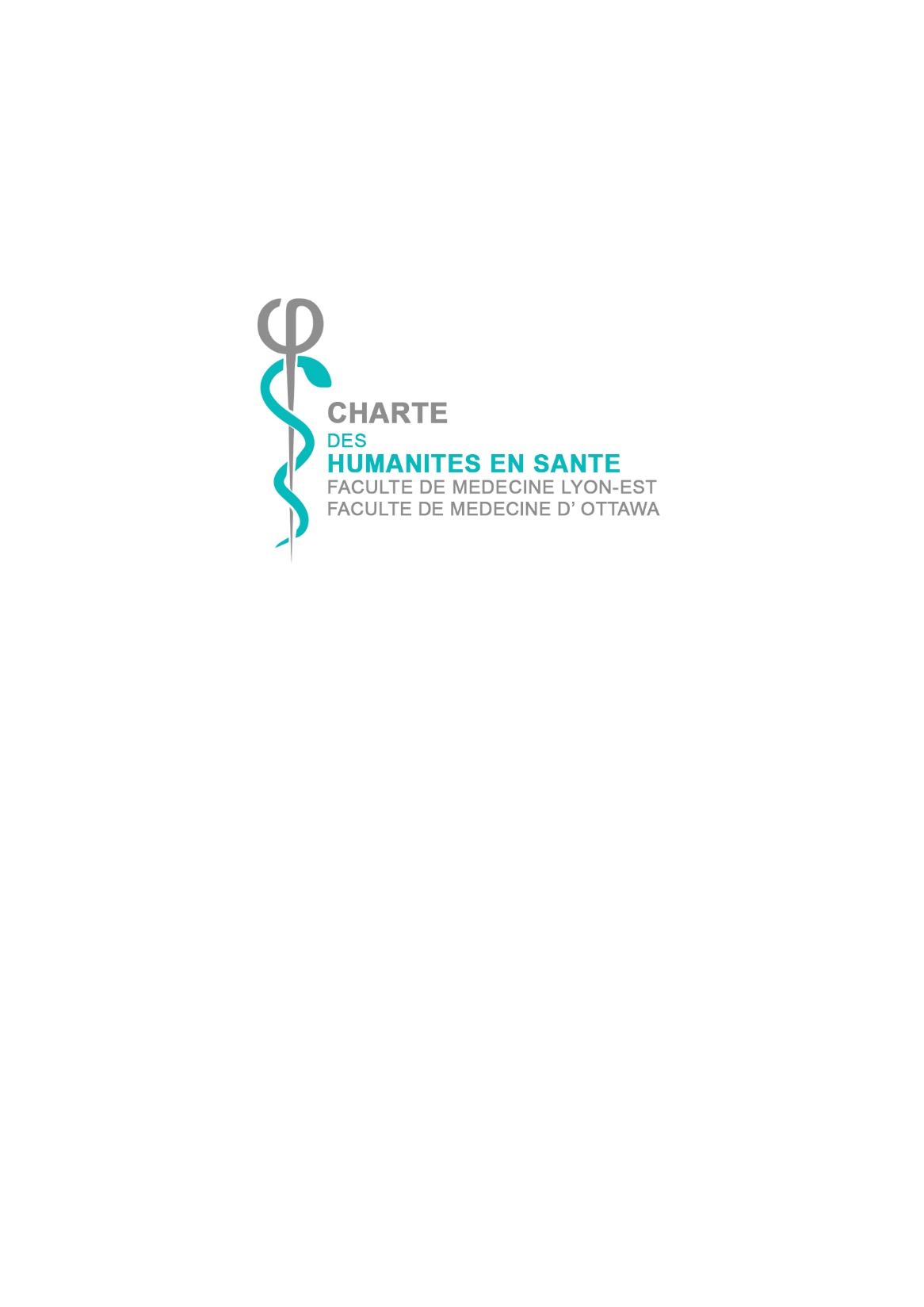 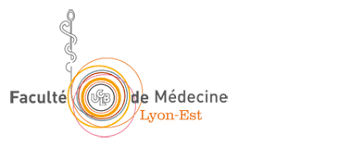 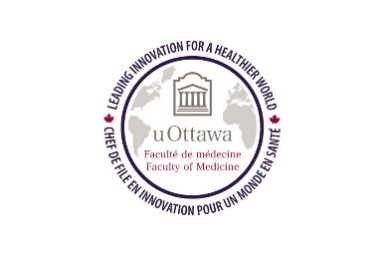 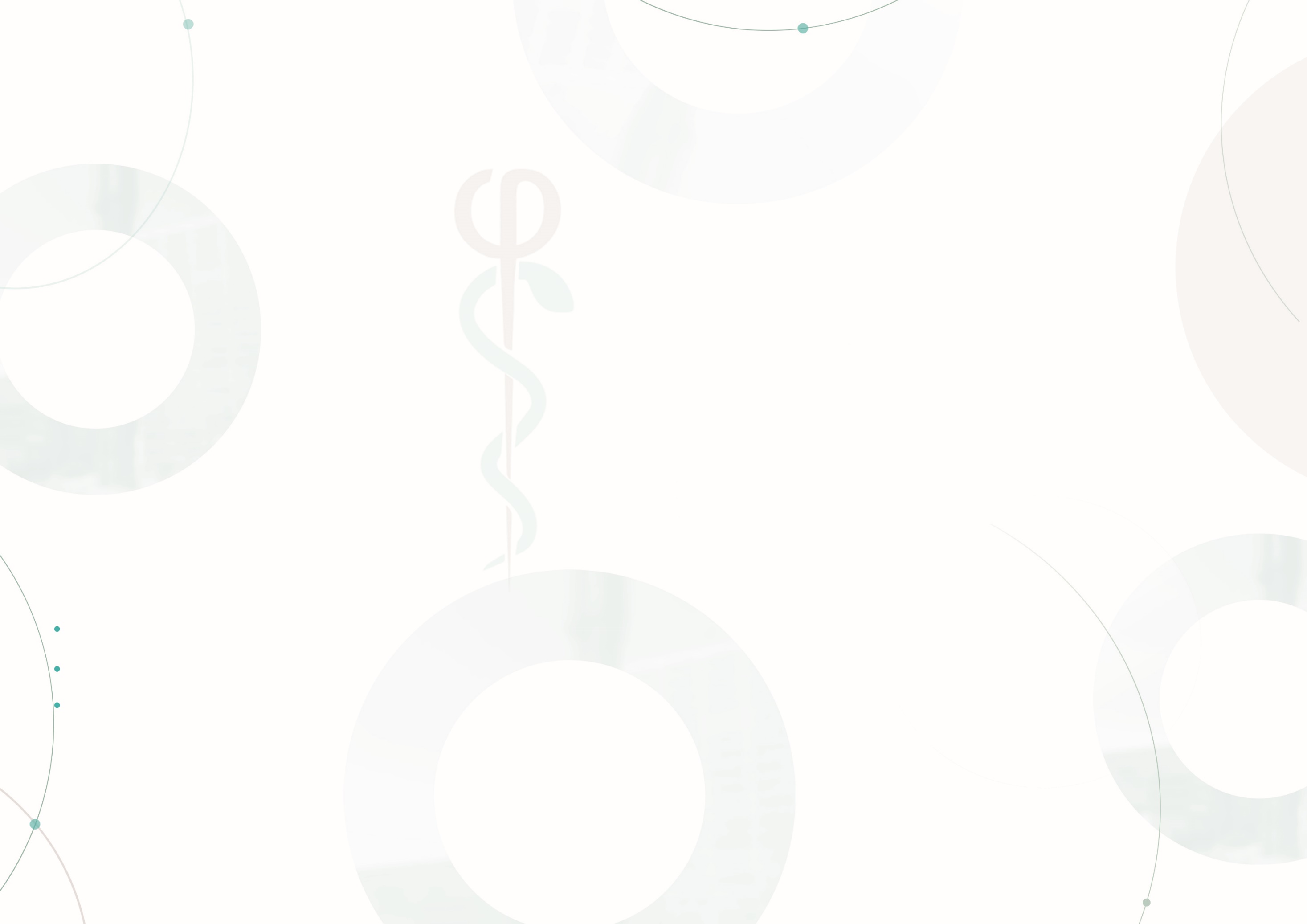 La faculté s’engage à :
T. Bacon E. Leaune

Agir contre toute discrimination ethnique, sociale, culturelle, religieuse, de genre et liée à l’orientation sexuelle

Promouvoir la responsabilité sociale
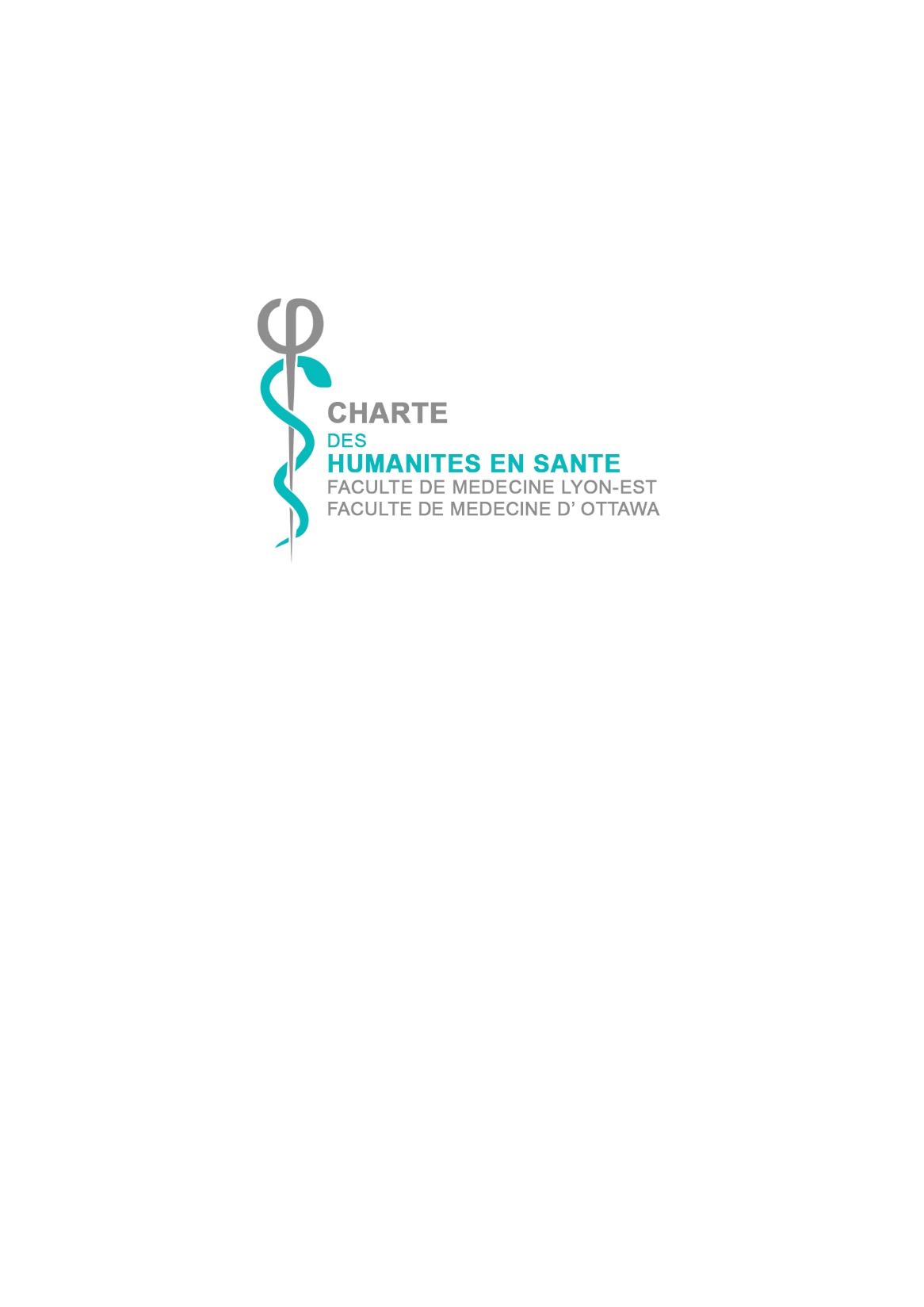 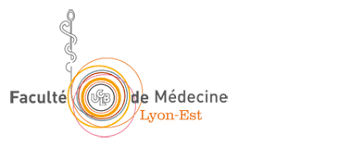 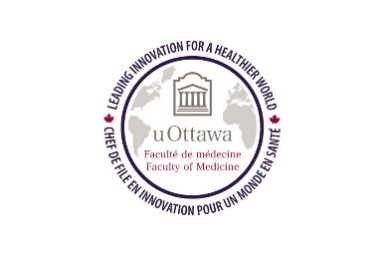 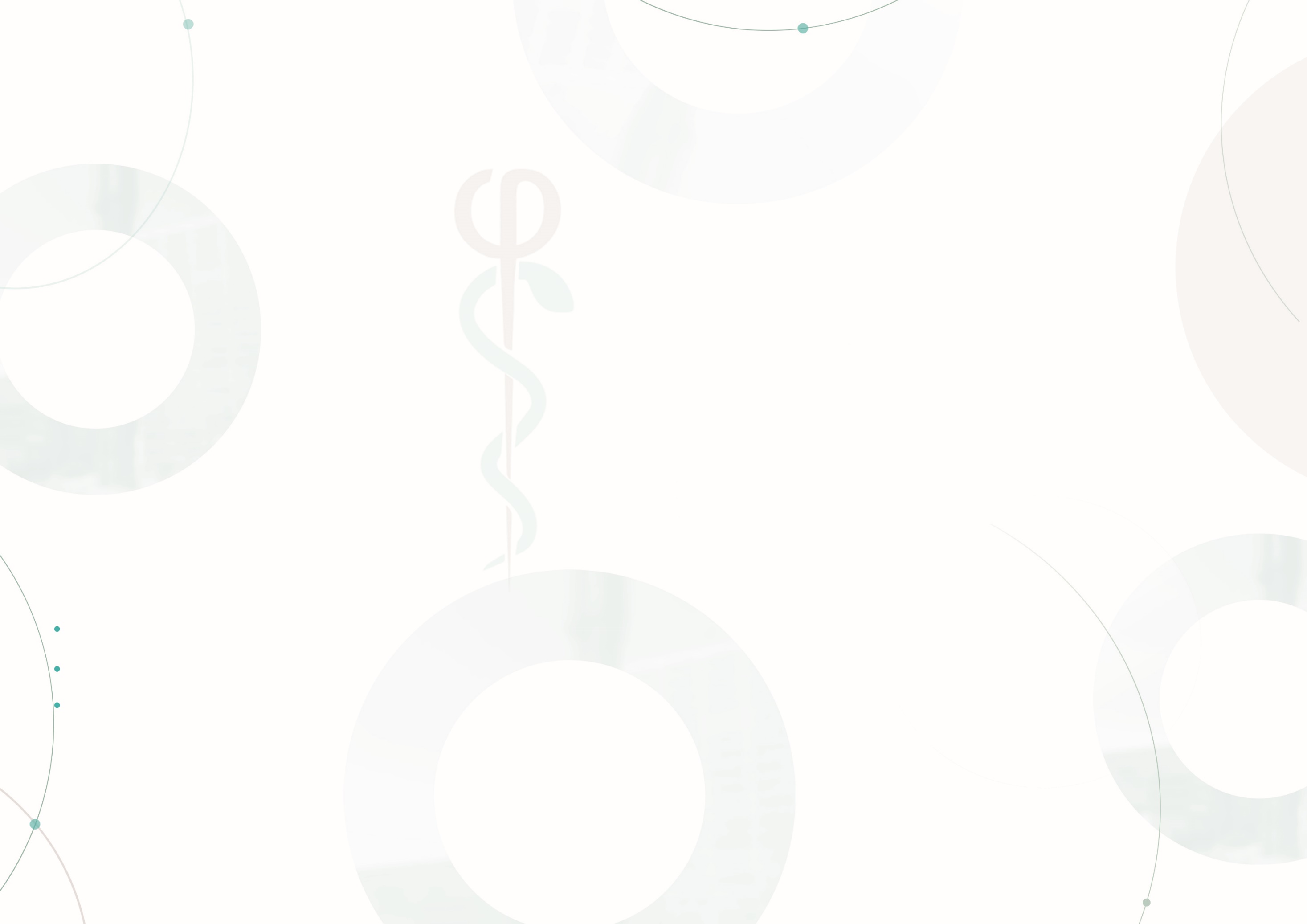 La faculté s’engage à :
G.Rode
 
Développer l’approche artistique et la culture et promouvoir la beauté intrinsèque de la science

Promouvoir un fonctionnement démocratique centré sur le respect pour les positions et expériences de tous ceux et celles qui sont impliqués
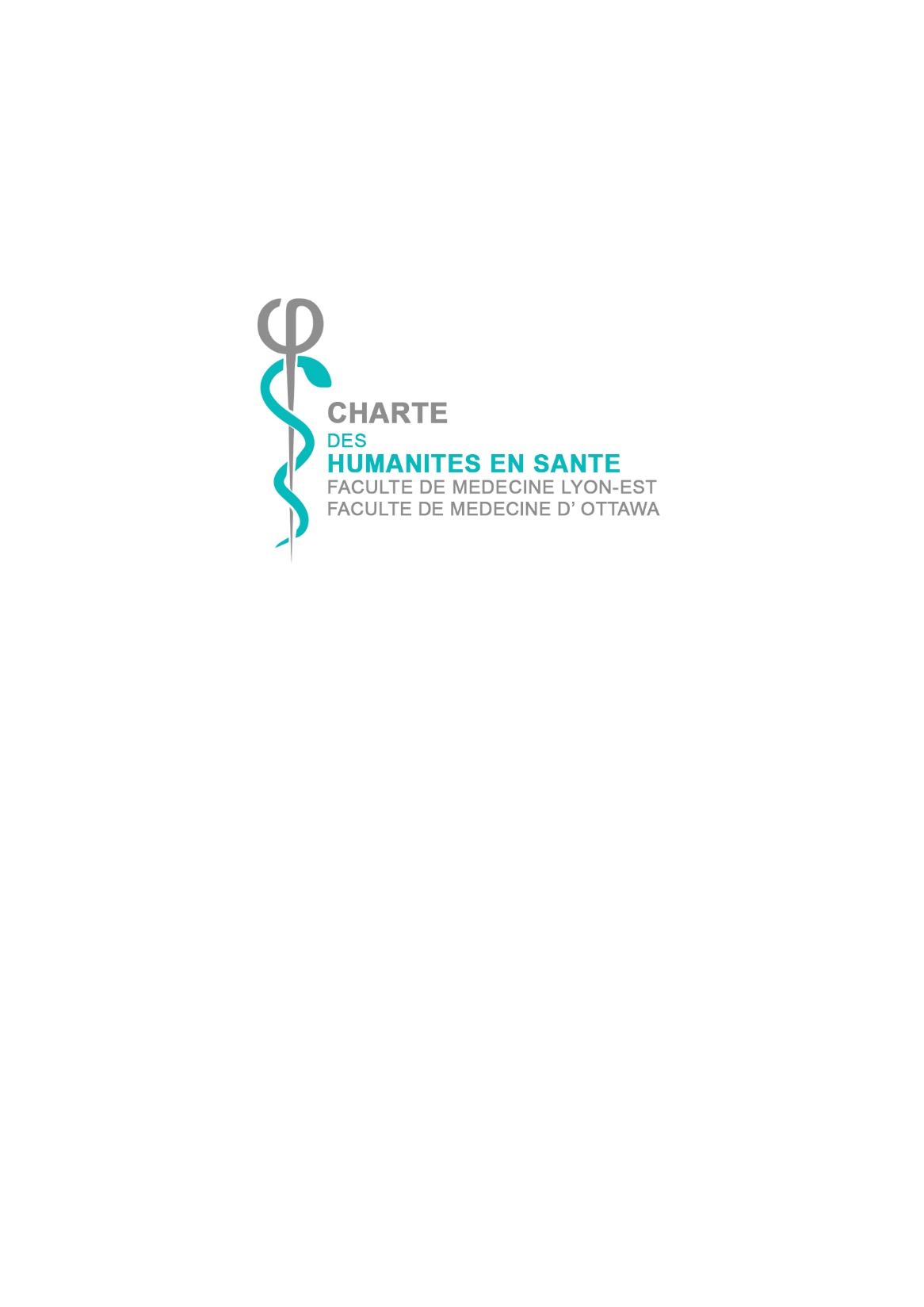 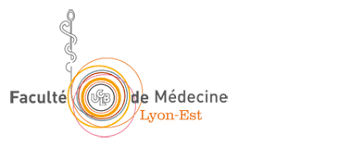 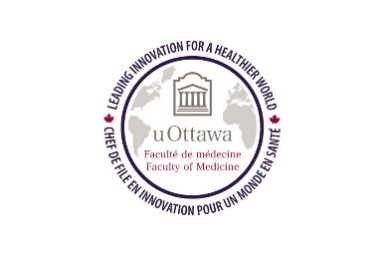 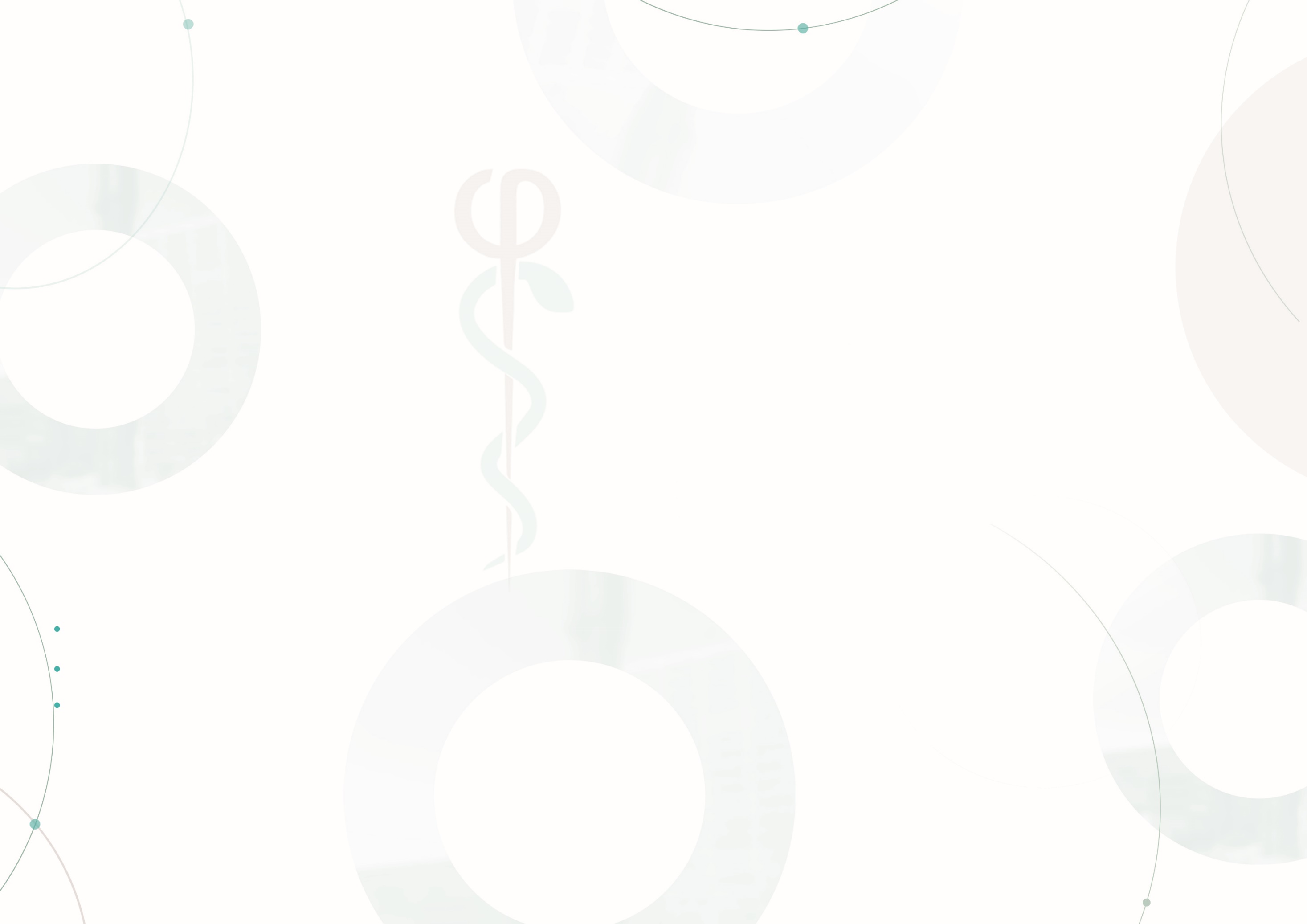 L’étudiant s’engage à : 
R. Soum, S. Peyot

Respecter la dignité de la personne humaine souffrante ou non

S’organiser pour être disponible et à l’écoute du patient

Etre au service des patients

Préserver une relation personnalisée avec le patient

Apprendre à utiliser son intelligence émotionnelle
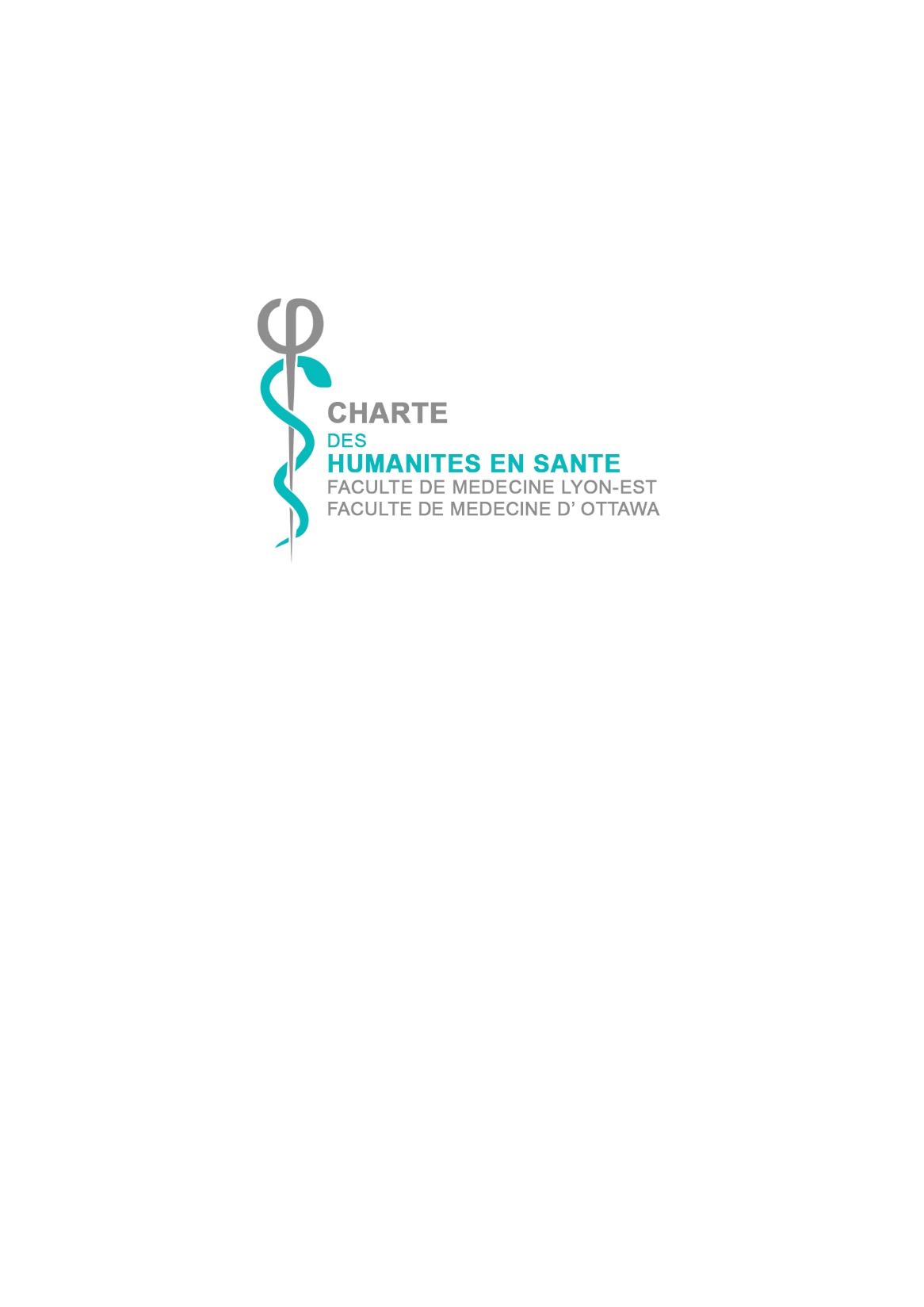 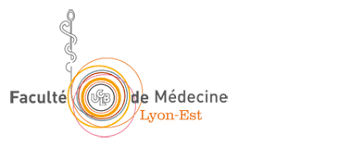 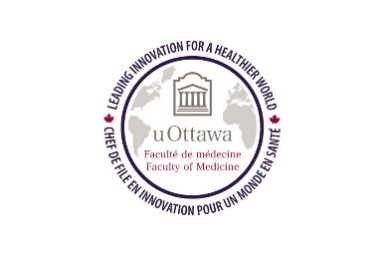 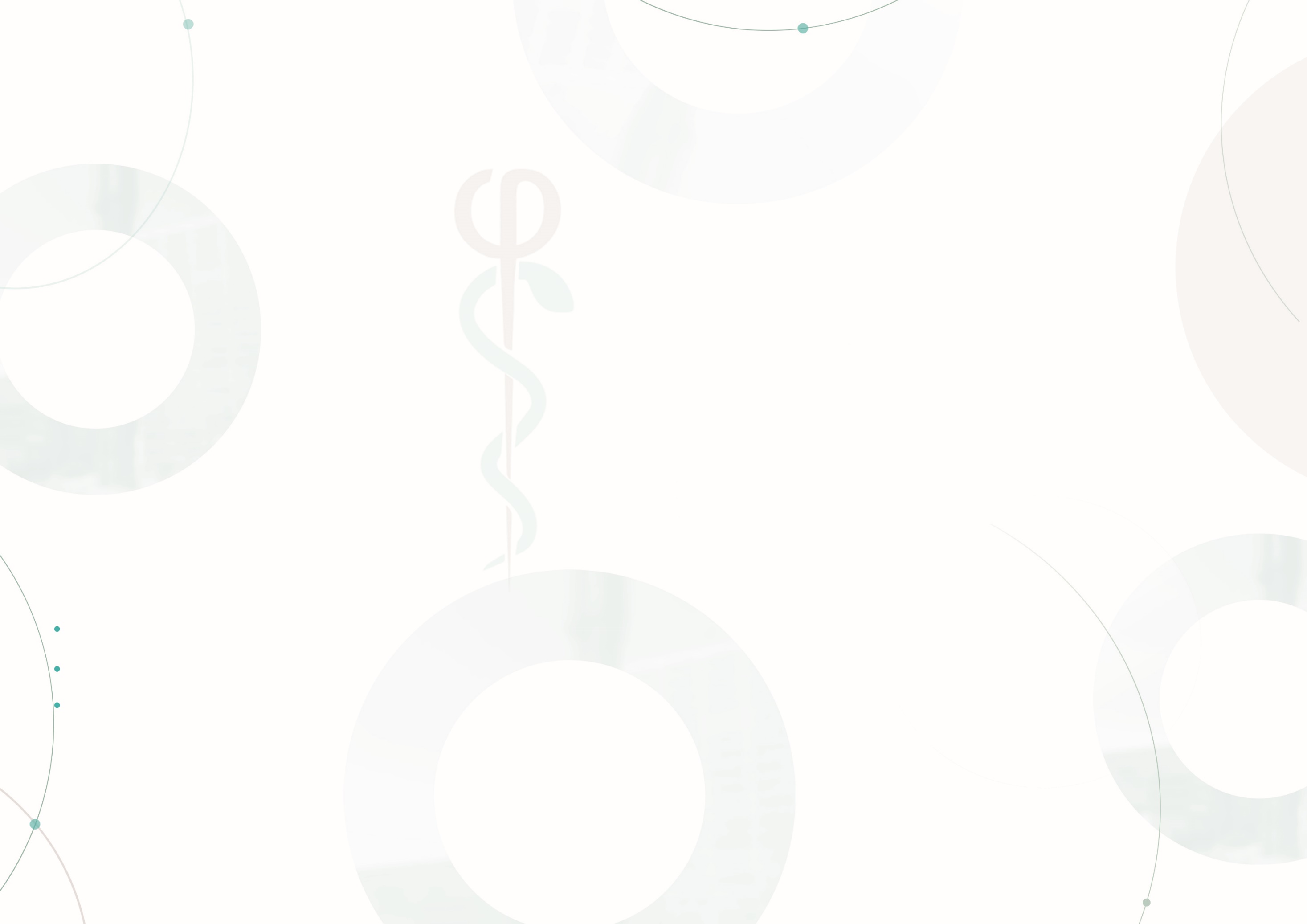 L’étudiant s’engage à : 

Préserver son indépendance et son libre arbitre.

S’impliquer dans le domaine de la responsabilité sociale.

S’engager dans l’étude des humanités en santé comme dans les sciences.

Reconnaître le rôle fondamental des humanités en santé dans la pratique médicale
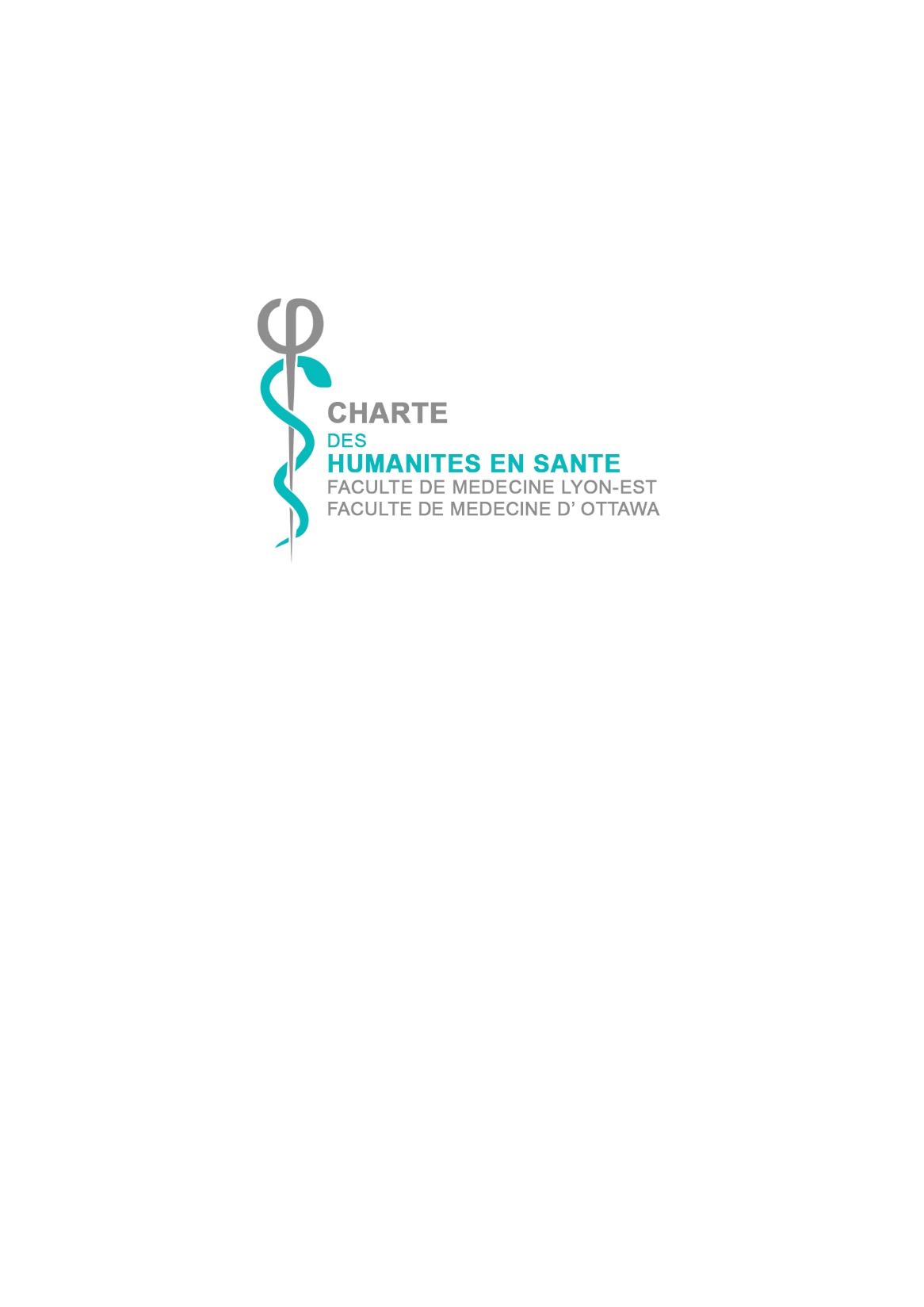 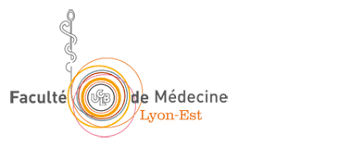 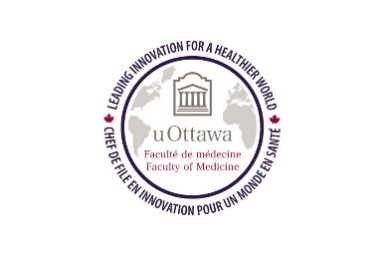 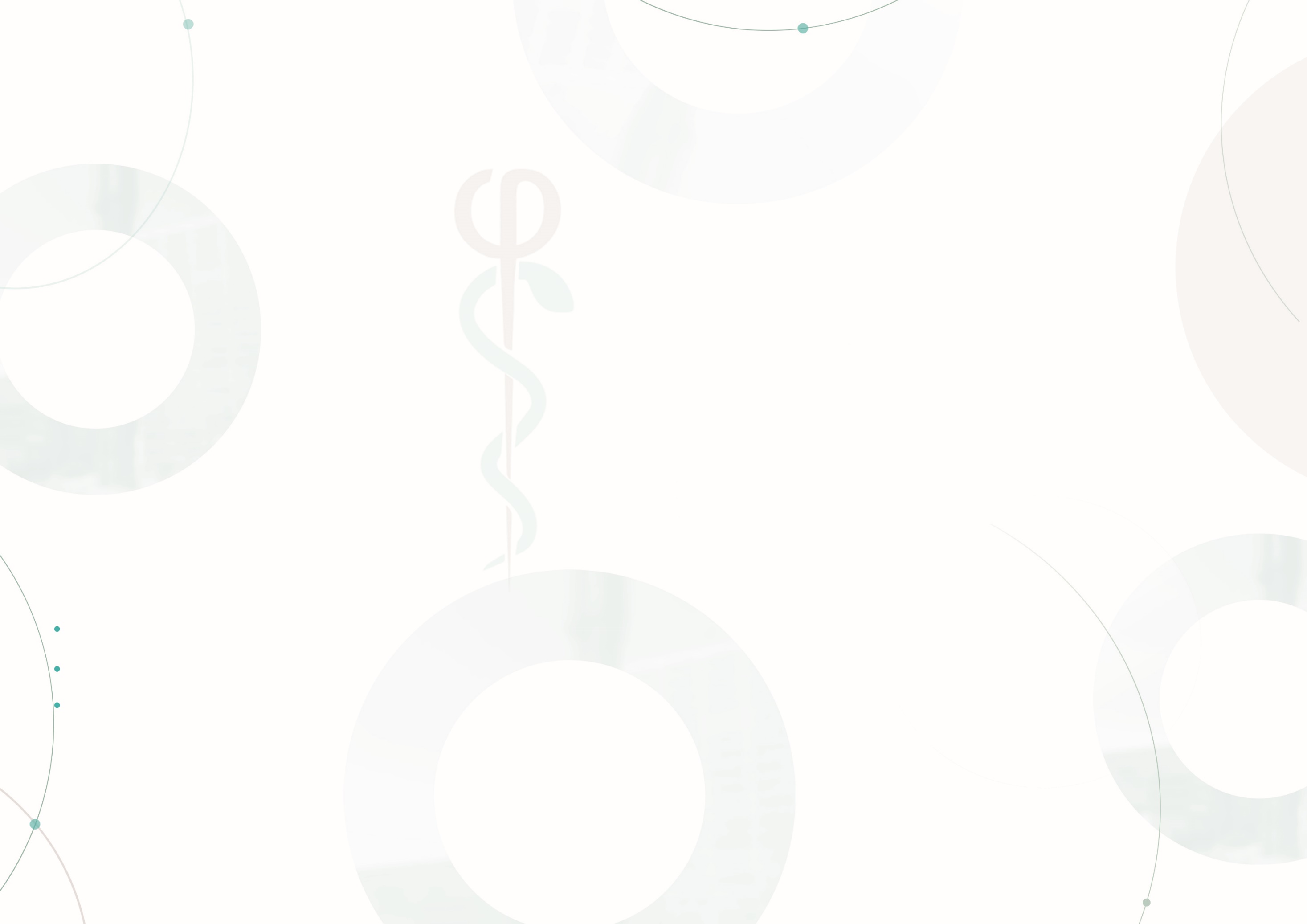 Intervention du Pr Bernard Jasmin
Doyen de la Faculté de Médecine d’Ottawa
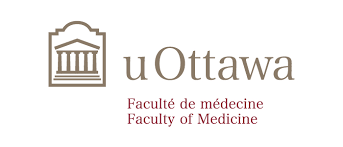 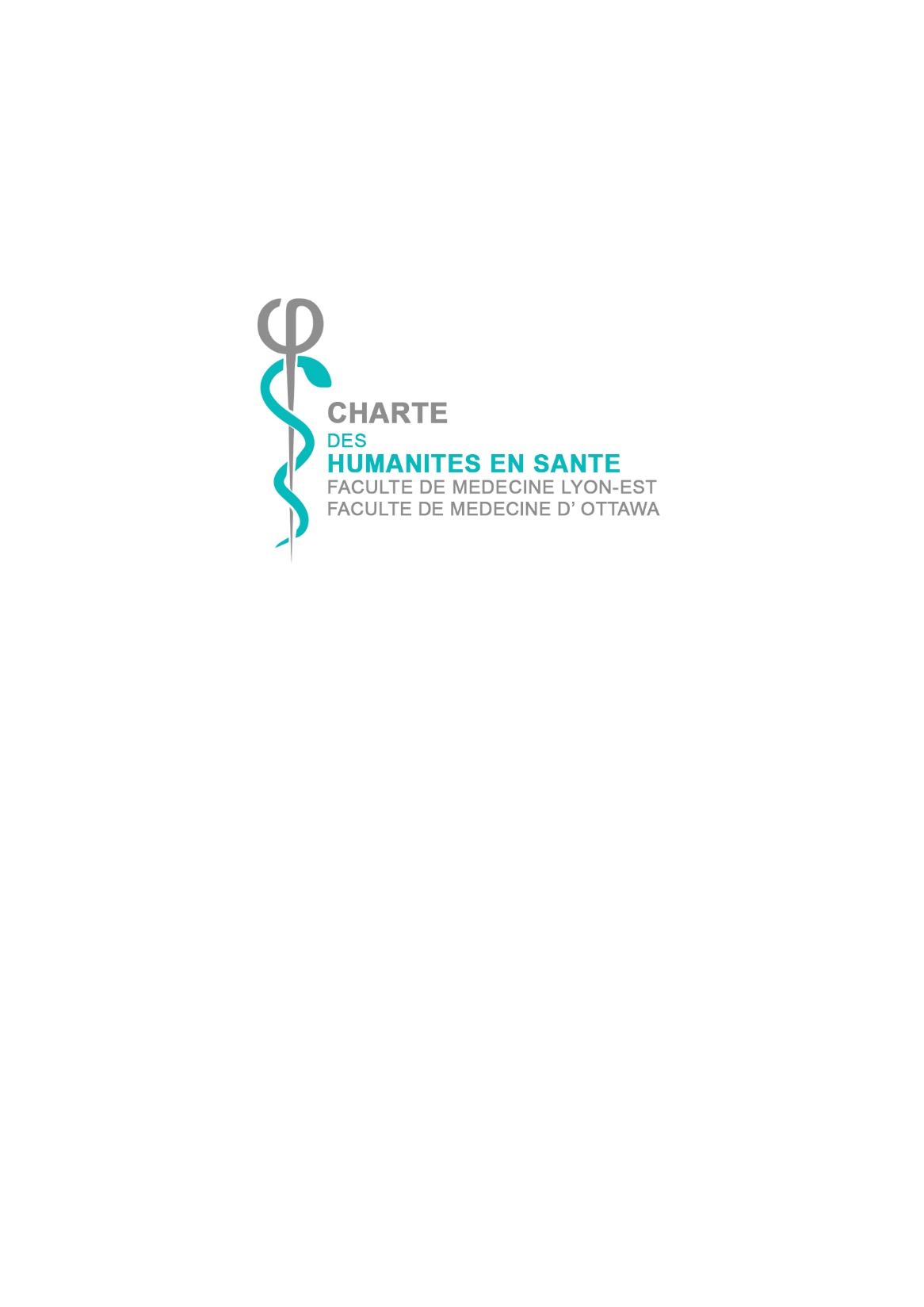 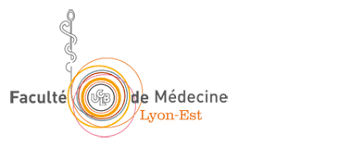 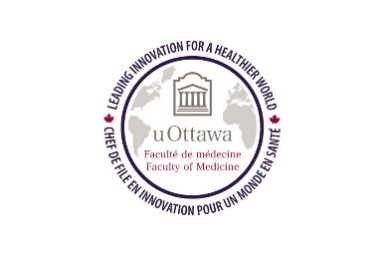 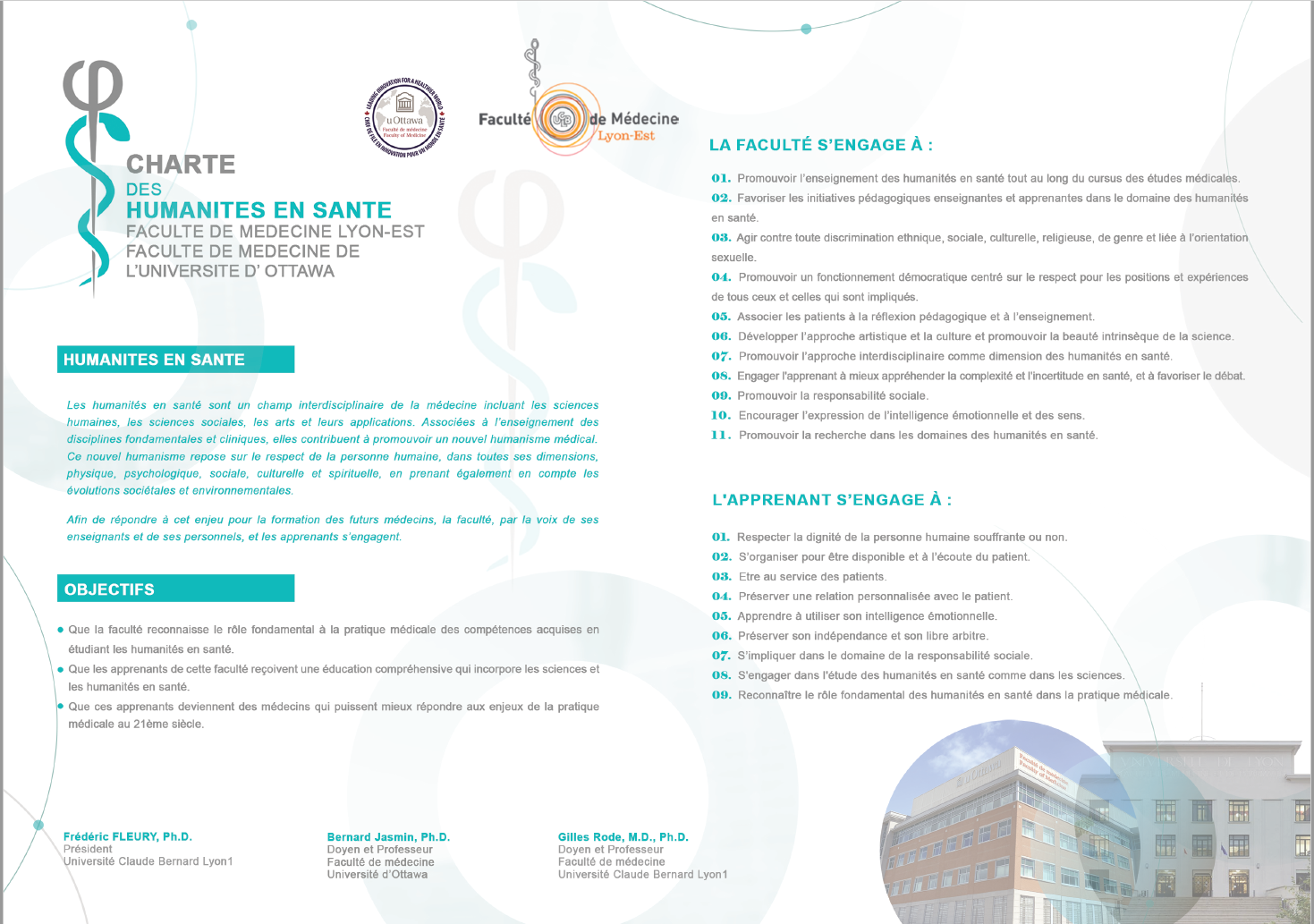 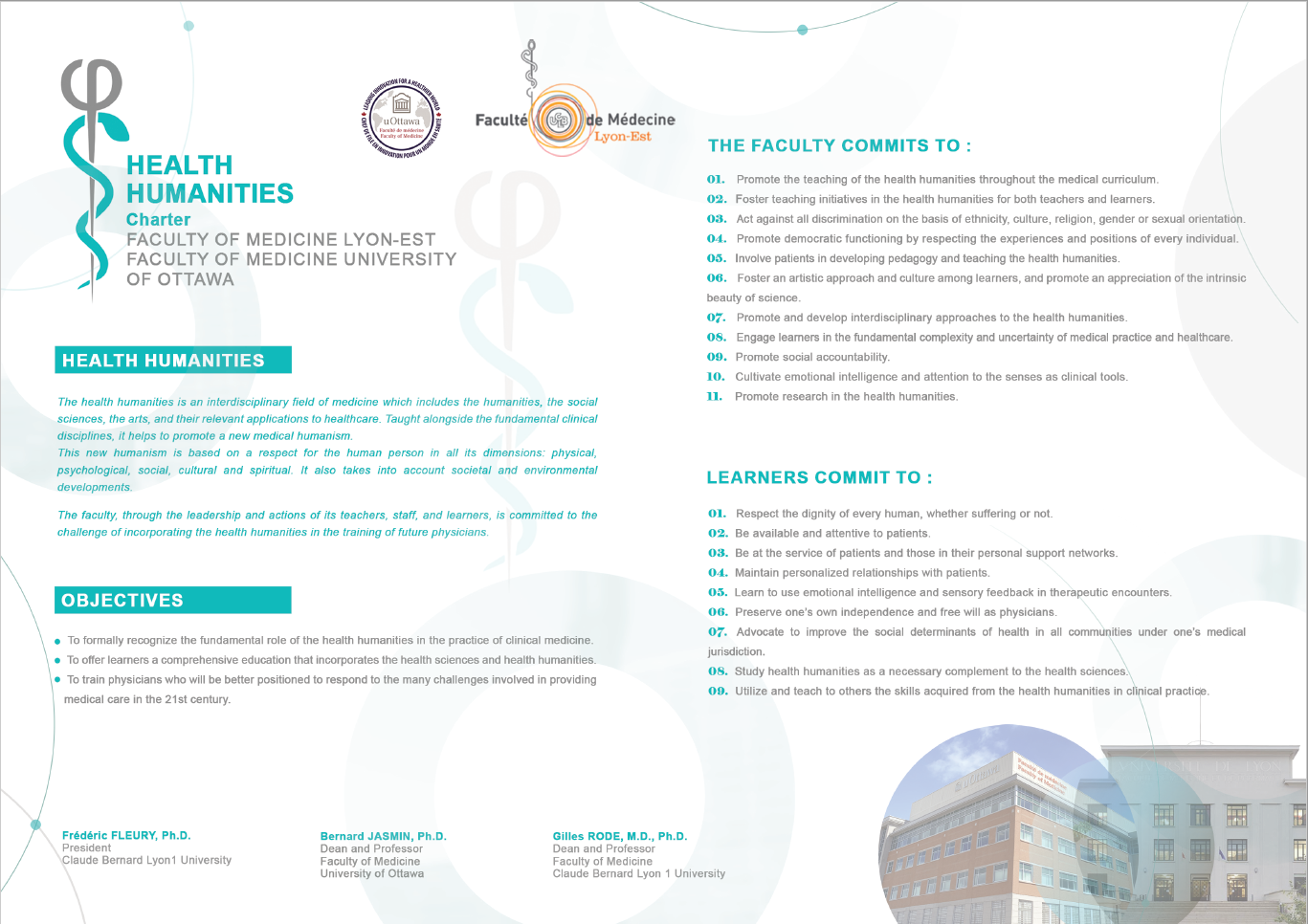